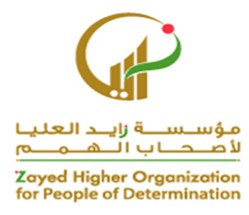 قص متبعاً حدود رسمة معقدة رقم الهدف :2051
دينا وفيق محمد
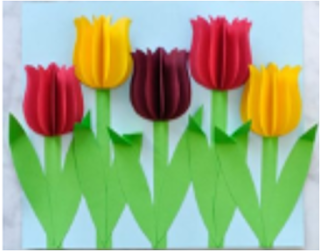 9 January 2021
2
انمي مهارات طفلي - تنمية مهارة القص عند الطفل عبر مراحل découpage - Bing video
9 January 2021
3
استخدام المقص فى قص حدود معقدة
تعليم مهارة القص للأطفال
التمزيق .
القص.
القص المتتابع .
قص خطوط مستقيمة .
قص خطوط متعرجة .
قص الخطوط المنحنية كالدوائر ، الأمواج ، القلوب .
قص الزوايا كالمربعات والمستطيلات . 
قص الرسومات البسيطة 
قص الرسومات المعقدة
ماما
9 January 2021
4
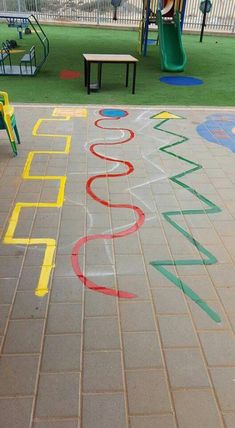 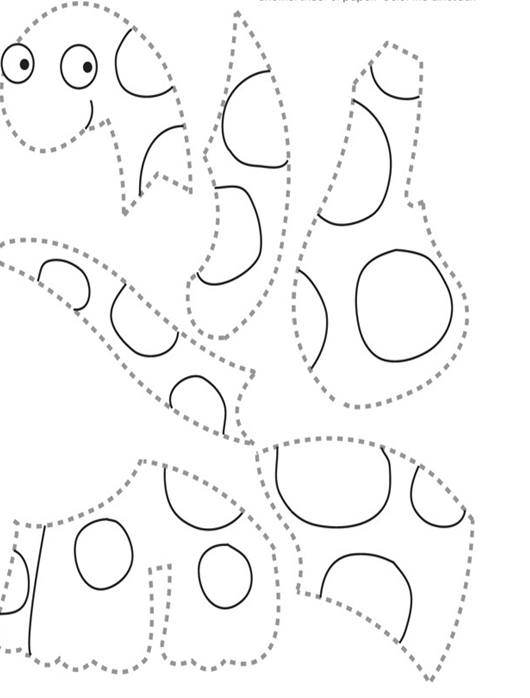 أغنية وقصة: المقص
https://www.youtube.com/watch?v=Rmaw_ZQdc60
9 January 2021
5
أنشودة حجرة ورقة مقص
6
قص و لون شكل الوردة
7
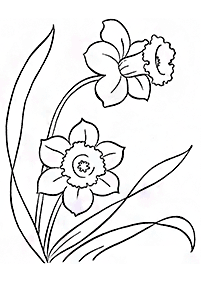 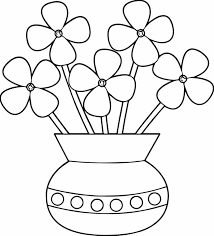 نشاط
8